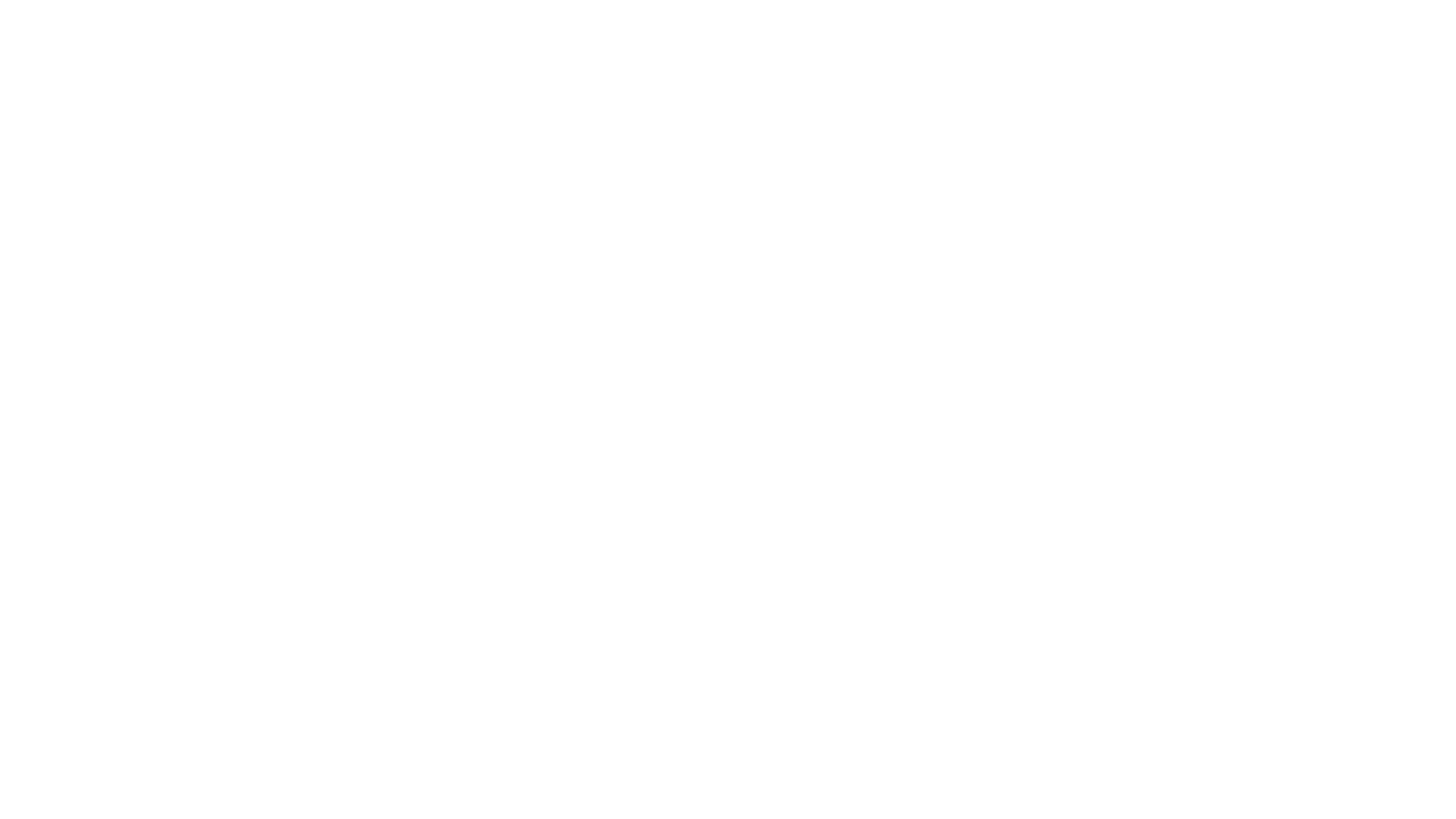 Protection Motivation Theory (PMT)
A Method of Behaviour Change
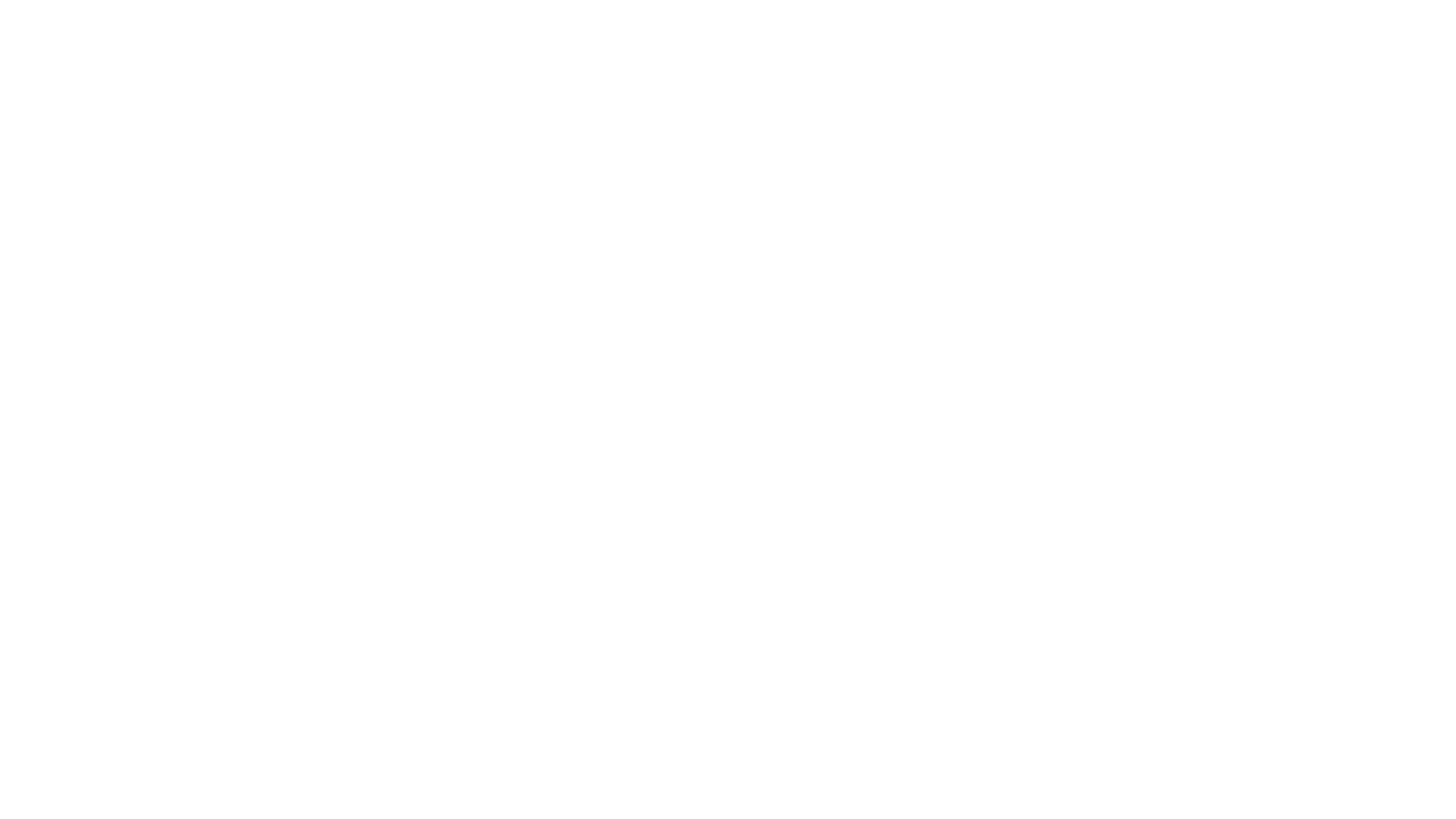 PMT is describes the way in which individuals react to certain situations when faced with threats to their health (how they cope), in either a positive (adaptive) or negative (maladaptive) manner.
For example, knowing that consumption of sugar can lead to tooth decay. 
Adaptive behaviour – “I will avoid sugar drinks because they can damage my teeth”.  
Maladaptive Behaviour – “I will avoid going to the dentist, so I do not have to be reminded about the damage sugar drinks are doing to my teeth”.
What is PMT?
Why do people do things that can harm them?
PMT theorises that when people are faced with a threat, they will access the situation based on two processes or “appraisals” – threat and coping.
E.g. Deer in the headlights 
Threat = Deer sees car coming for him as a threat.
Coping = Deer accesses how to get out of the situation.
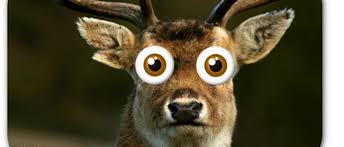 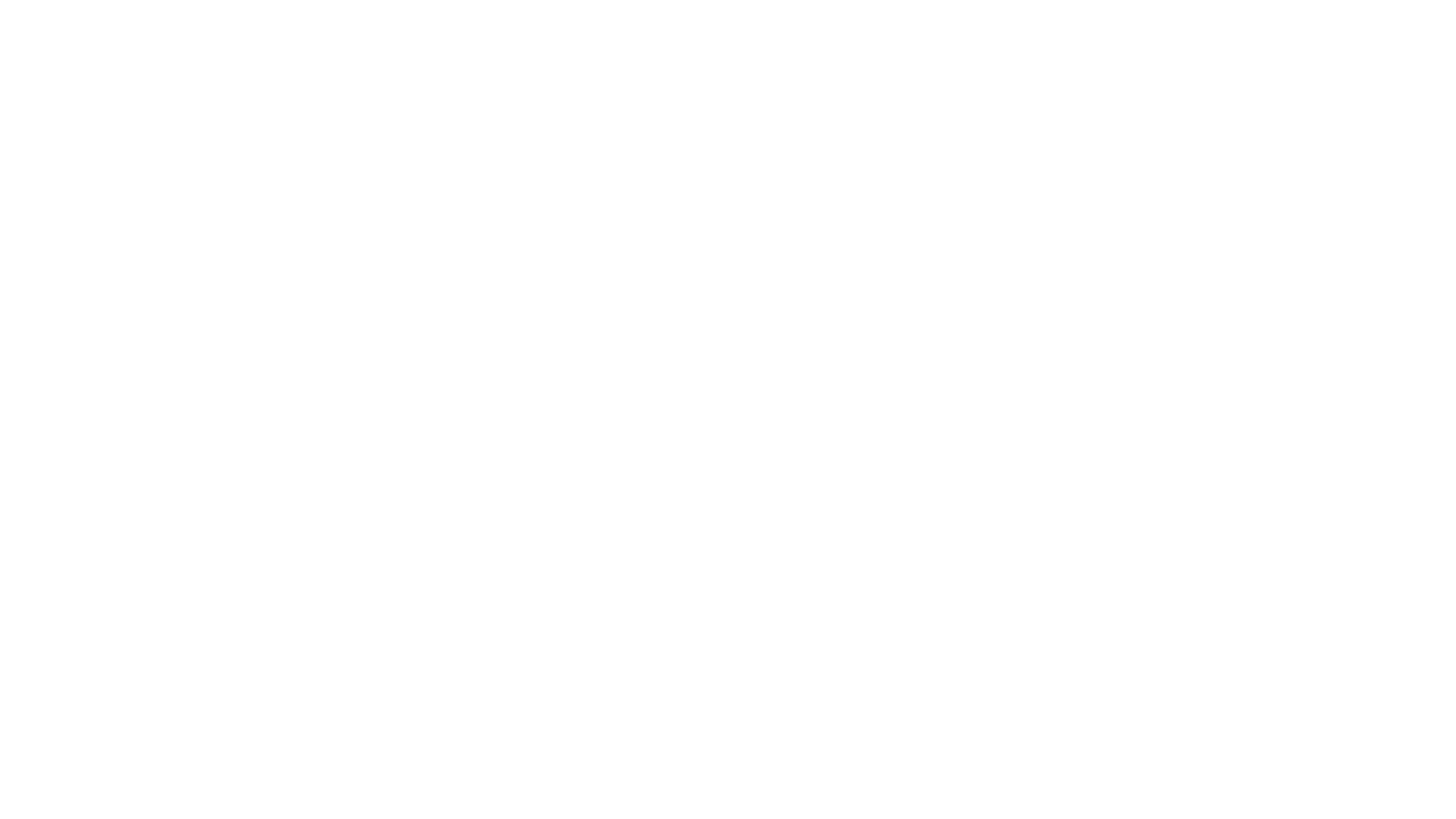 Threat and Coping Appraisals
In the “Deer in the headlights” scenario, the threat is obvious and coping would have to be done in a split second. 
PMT suggests that there are two factors from each appraisal (threat and coping) that influence behaviours.
For threat, it is believed that people will analyse the severity of a threat (factor 1) and the probability that they are in danger of the threat (factor 2).
For coping, it is believed that people will analysis response efficacy i.e. how easy it is to carry out the recommended preventive behaviour (factor 3), and their self-efficacy i.e. the level of confidence in ones own ability to undertake the recommended preventive behaviour (factor 4).
Threat and Coping Appraisal Examples: Sugar Sweetened Beverage (SSB) Consumption
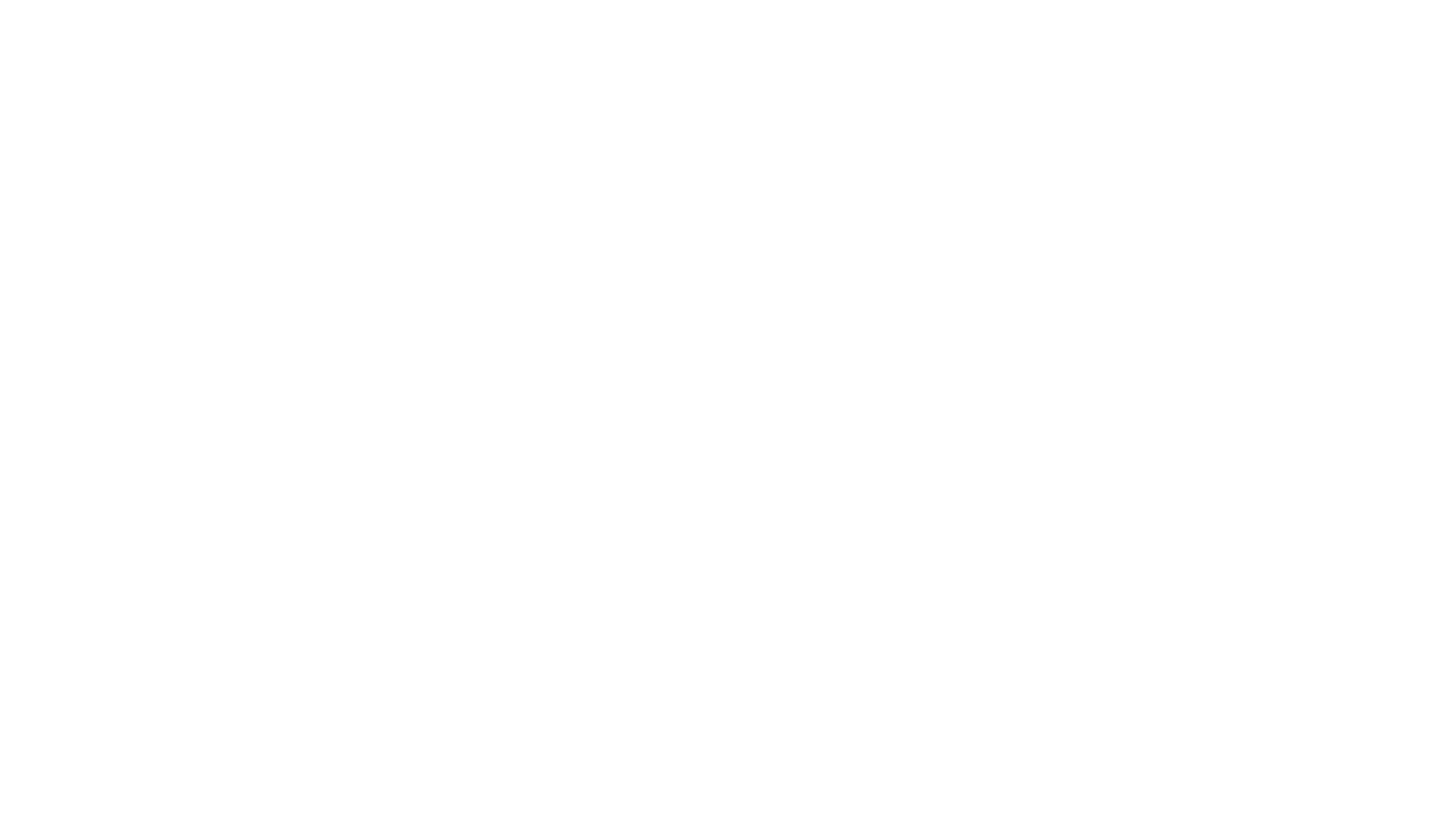 Threat and Coping Appraisal Poster Example
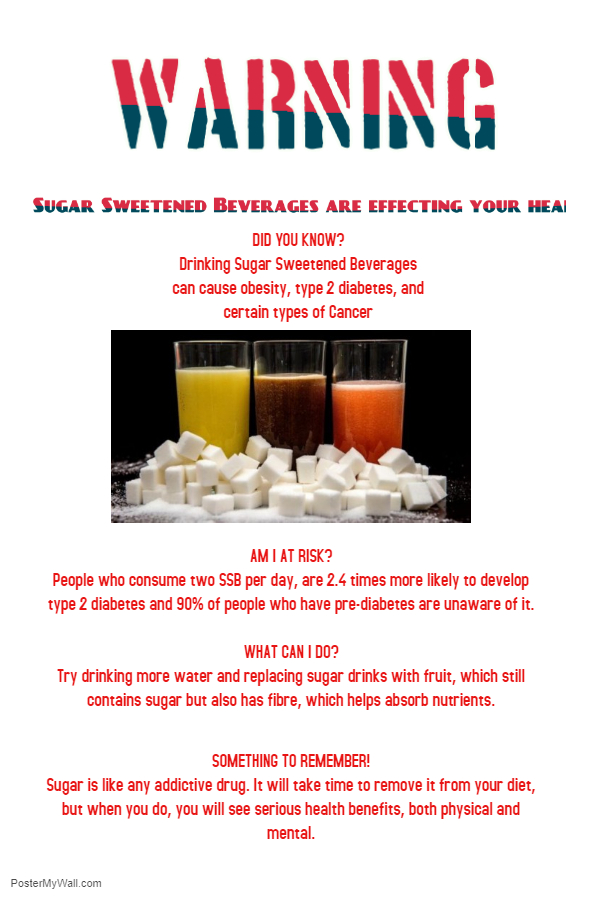 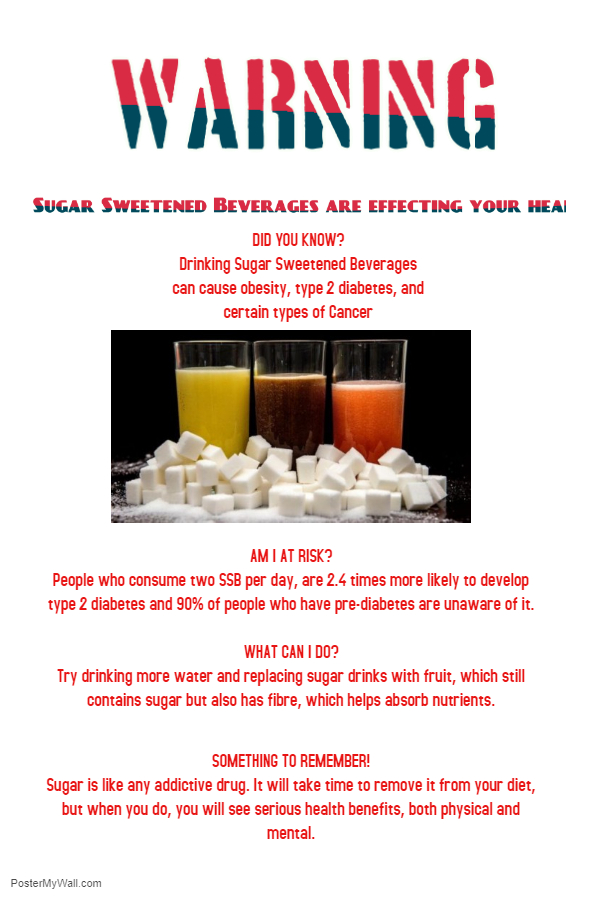 Severity of threat – Making it known that consumption of SSBs can lead to serious health conditions.
Highlight ways in which you can combat consumption and while still consuming tasty alternatives
Probability of occurrence – highlighting the consumption rates that can cause these conditions and the fact that you may not know you are already at risk.
Reassure them that reducing sugar consumption will take time, but motivate them by highlighting the positive outcomes.
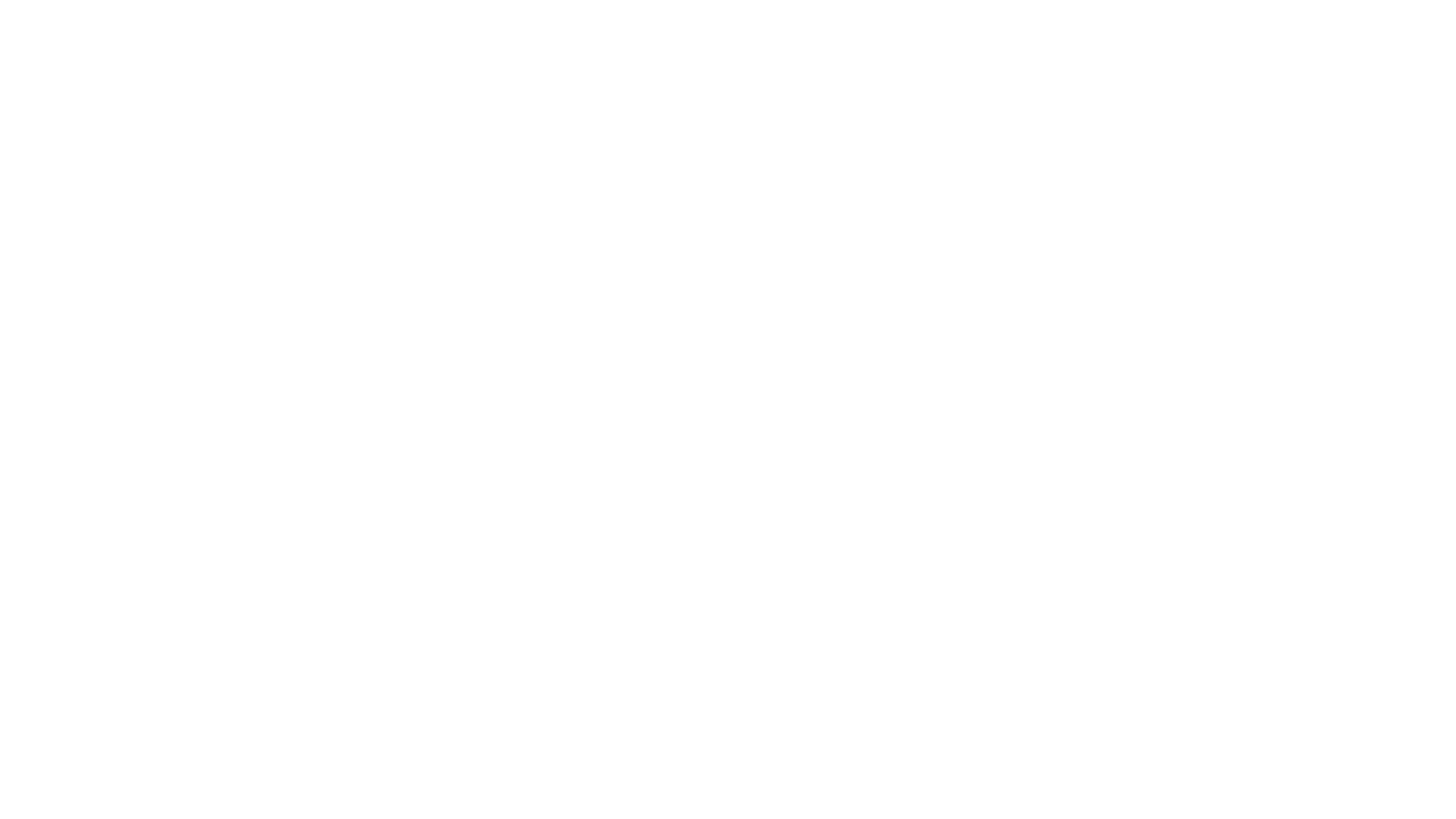 Online Poster Creation Source
https://www.postermywall.com/